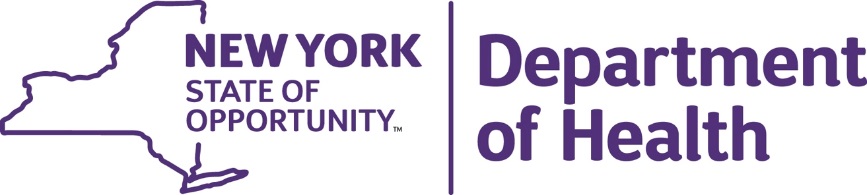 HEALTH CARE REGULATORY MODERNIZATION INITIATIVE

CARDIAC SURGERY AND PCI SERVICES

Overview of Current CON Process
October 16, 2017
October 16, 2017,  Health Care RMI: Cardiac Surgery and PCI Services
Overview of CON Process for Cardiac Services 

Certificate of Need process requires the Commissioner’s review and approval prior to the commencement of construction of a project for new cardiac services.
Public Health Law 2802(2) defines the prior review process to include evaluation of:
The public need for the service
Financial capability and feasibility of the project
Applicant’s current compliance with existing codes, rules and regulations.
Department reviews a CON application submitted by an applicant and makes recommendation to the Public Health and Health Planning Council (PHHPC); PHHPC makes a recommendation to the Commissioner.
In some instances, the Cardiac Advisory Committee is convened to review CON proposals and make recommendations to the Commissioner.
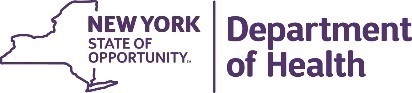 2
October 16, 2017,  Health Care RMI: Cardiac Surgery and PCI Services
Overview of CON Process for Cardiac Services 

Section 709.14 of 10 NYCRR provides standards to evaluate the public need for cardiac services (last updated in 2009).

Section 405.29 of 10 NYCRR provides programmatic standards for cardiac services.

Existing standards are based on a general premise that a minimum volume of procedures at a facility per year is required to ensure an acceptable level of quality. 
When utilization at existing facilities in a planning area is not at the regulatory minimum volume thresholds, new cardiac service projects are generally not approvable.

Given many changes in the delivery of cardiac services since 2009, the Department is exploring whether it is appropriate to consider factors other than facility-specific volume requirements in approving or disapproving the pubic need for new cardiac services.
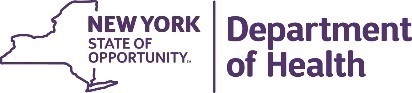 3
October 16, 2017, Health Care RMI:  Cardiac Surgery and PCI Services
PCI Capable Cardiac Catheterization Lab Centers (no Cardiac Surgery)
Public Need Determination 

Planning or use area: One hour average surface travel time from applicant facility, adjusted for traffic patterns and weather conditions.
Minimum threshold volume requirement for new applicant facility:
36 Emergency PCI procedures in first year
200 total PCI procedures within two years of operation
300 total PCI procedures per year at a steady state

To approve a new PCI Center, all existing facilities in the planning area must continue to meet the minimum facility volume requirement of 300 total PCI procedures per year after the addition of the proposed new program.
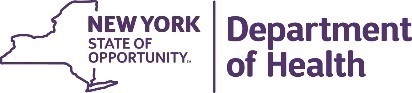 4
October 16, 2017, Health Care RMI:  Cardiac Surgery and PCI Services
PCI Capable Cardiac Catheterization Lab Centers (no Cardiac Surgery)
Program Workload Requirements

Requires formal executed written agreement with a licensed Cardiac Surgery Center.

Minimum facility volume to remain viable from a quality standpoint is 150 PCI procedures per year including at least 36 emergency cases per year. PCI Centers who do not meet these minimal volume standards for two consecutive calendar years, shall surrender their license or have approval revoked.

PCI Centers with annual volume between 300 and 400 cases shall undergo a review of cases and outcome trends conducted by the Department to evaluate the appropriateness and quality of care provided by the Center.

PCI Centers with annual volume between 150 and 300 cases a year must procure the services of an independent physician consultant.
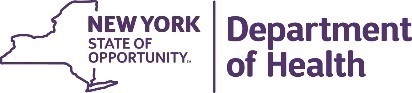 5
October 16, 2017, Health Care RMI:  Cardiac Surgery and PCI Services
Adult Cardiac Surgery
Public Need Determination 

Planning or use area: 100 mile radius from applicant facility.
Minimum threshold volume requirement for new applicant facility:
300 cases within first two years of operation
500 cases per year at a steady state.

To approve a new Adult Cardiac Surgery Center, all existing Centers in the planning area must continue to meet the minimum facility volume requirement of 500 cases per year after the addition of the proposed new program.
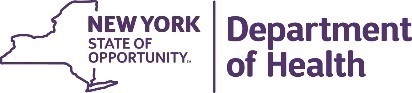 6
October 16, 2017, Health Care RMI:  Cardiac Surgery and PCI Services
Adult Cardiac Surgery
Program Workload Requirements

All hospitals approved as Adult Cardiac Surgery Centers shall be approved as PCI Capable Cardiac Catheterization Laboratory Centers.
Adult Cardiac Surgery Centers shall maintain an annual minimum volume of 100 procedures to remain viable from a quality standpoint.
Physicians performing adult cardiac surgery are required to perform a minimum of 50 surgeries per year.
With advice from the Cardiac Advisory Committee, the Commissioner may waive the workload requirements.
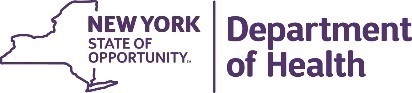 7
October 16, 2017, Health Care RMI:  Cardiac Surgery and PCI Services
Pediatric Cardiac Surgery
Public Need Determination 

Planning or use area: 100 mile radius from applicant facility.
Minimum threshold volume requirement for new applicant facility:
200 cases within first two years of operation; or
50 cases a year on-site and operate a part of a coordinated program with another pediatric surgery center with a fully executed written agreement approved by the Commissioner.

To approve a new Pediatric Surgery Center, all existing Centers in the planning area must continue to meet the minimum facility volume requirement of 200 cases per year after the addition of the proposed new program.
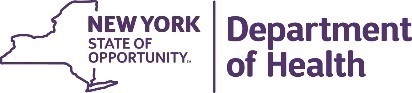 8
October 16, 2017, Health Care RMI: Cardiac Surgery and PCI Services
Pediatric Cardiac SurgeryProgram Workload Requirements

Pediatric Surgery Centers must maintain an annual minimum volume of 75 surgeries pediatric surgeries to remain viable from a quality standpoint, excluding the number of isolated Patent Ductus Arteriosus (PDA) repairs. 

The annual minimum volume shall be deemed to be met when two or more Pediatric Cardiac Surgery Centers, at least one of which must perform a minimum of 75 pediatric surgeries a year (excluding isolated PDA repairs), join in a coordinated program based on a fully executed written agreement, approved by the Commissioner, and the combined volume of the collaborating Pediatric Cardiac Surgery Centers (excluding the number of PDA repairs) is greater than 100 procedures a year. 

With advice from the Cardiac Advisory Committee, the Commissioner may waive the minimum workload requirements.
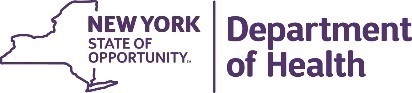 9
October 16, 2017, Health Care RMI:  Cardiac Surgery and PCI Services
Challenges with Existing Cardiac Regulations                                    Review of Recent PCI Examples  

Challenge Questions
Are minimum volume thresholds still a valid regulatory tool to effect quality outcomes? 
If yes, are the existing volume thresholds appropriate and to whom should they be applied (facility, surgeon, cardiologist, surgical/medical cardiac team, and/or health system?
What other standards or regulatory tools are available to ensure high quality cardiac services?


Recent Examples
Competitive Adult PCI CONs to serve East End of Long Island; minimum volume regulations allowed approval of one Center 

New Adult PCI CON in Brooklyn NY; existing Centers not at required minimal volume thresholds
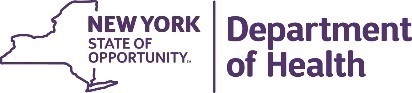 10